Welcome to my class
Teacher: Nguyen Nha Phuong
Unit 4: Did you go to the party?Lesson 1
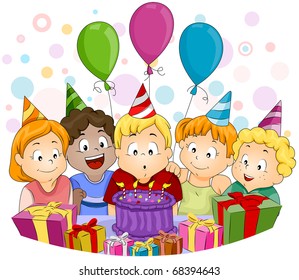 birthday party
go on a picnic
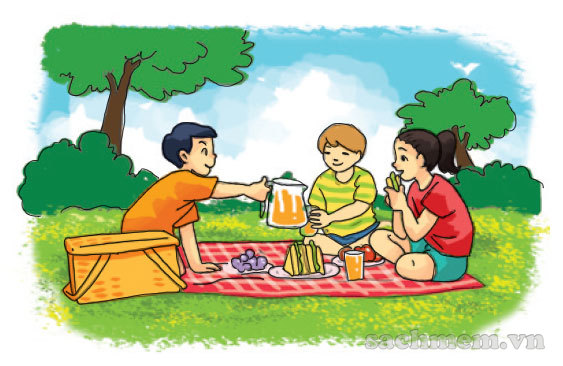 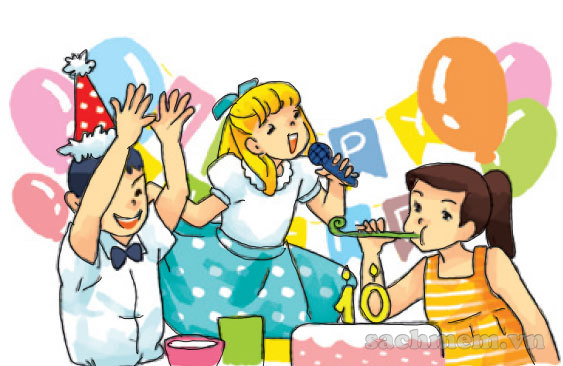 enjoy the party
join the funfair
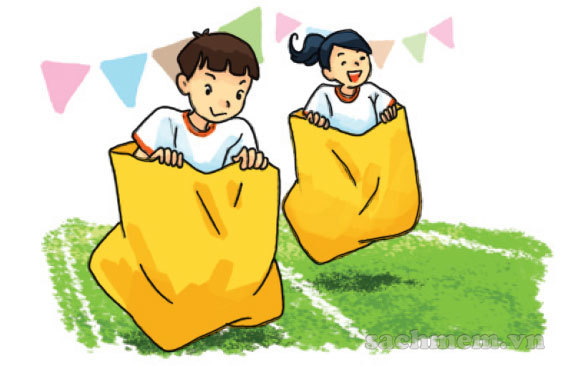 I. Words
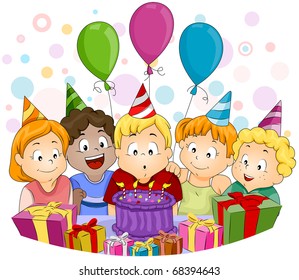 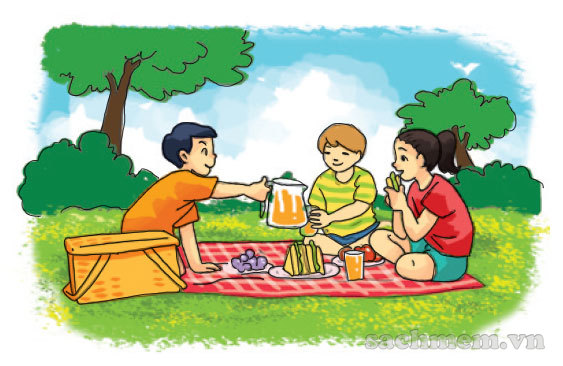 birthday party
go on a picnic
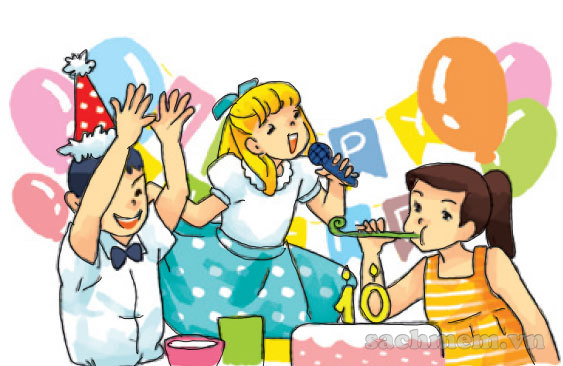 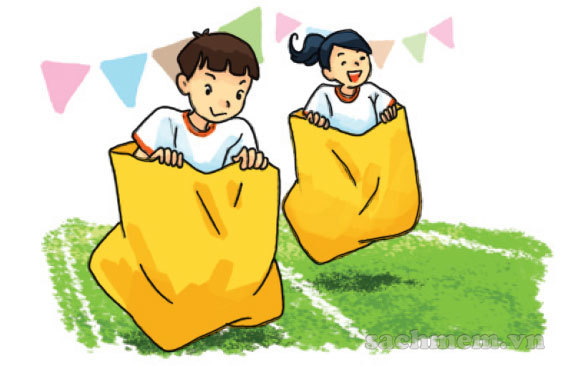 enjoy the party
join the funfair
Guessing game
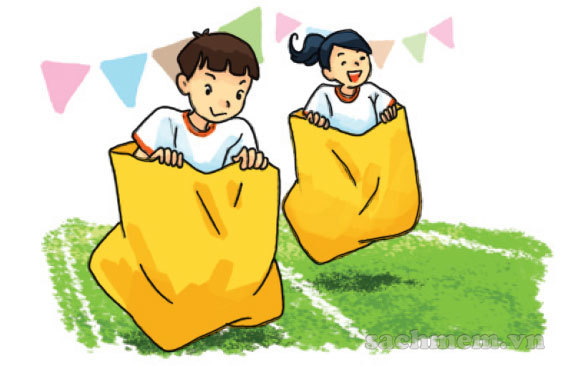 join the funfair
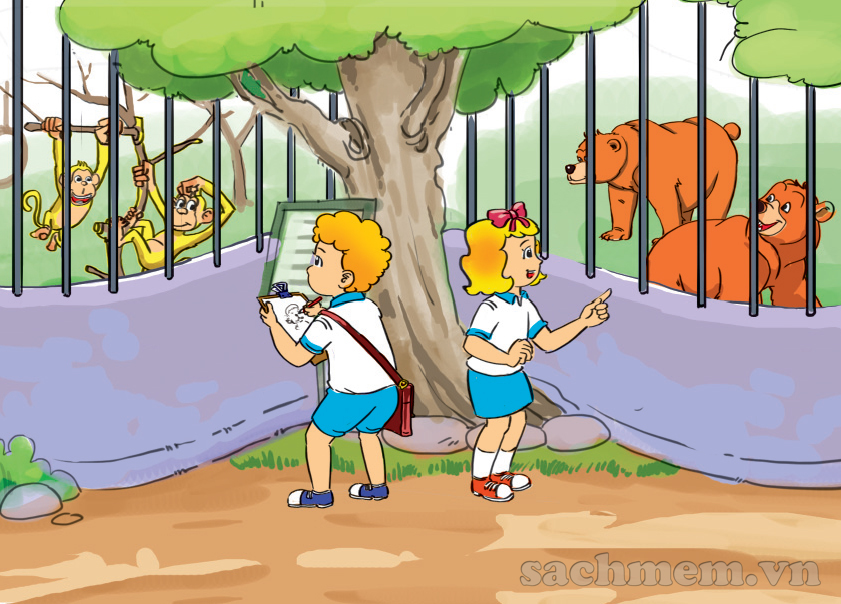 go to the zoo
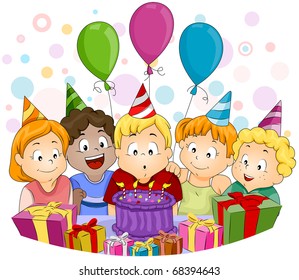 birthday party
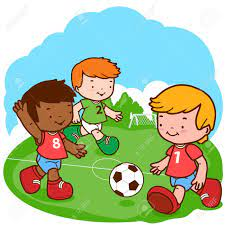 play football
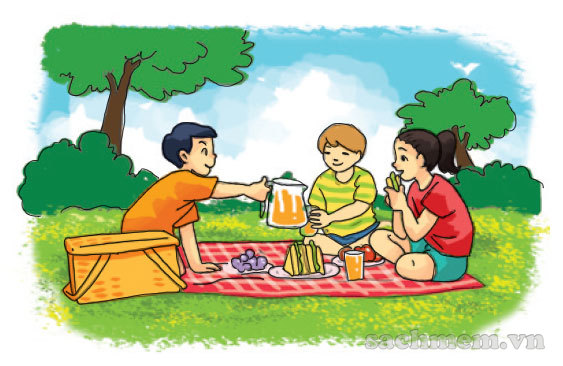 go on a picnic
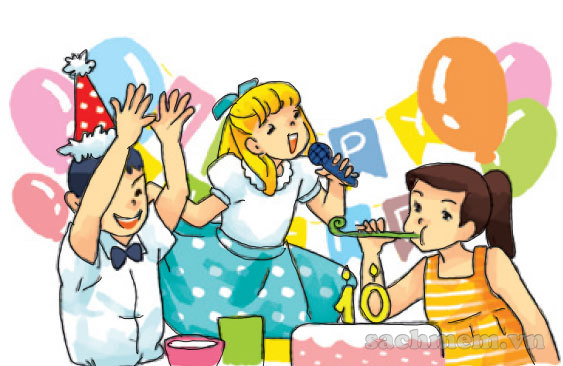 enjoy the party
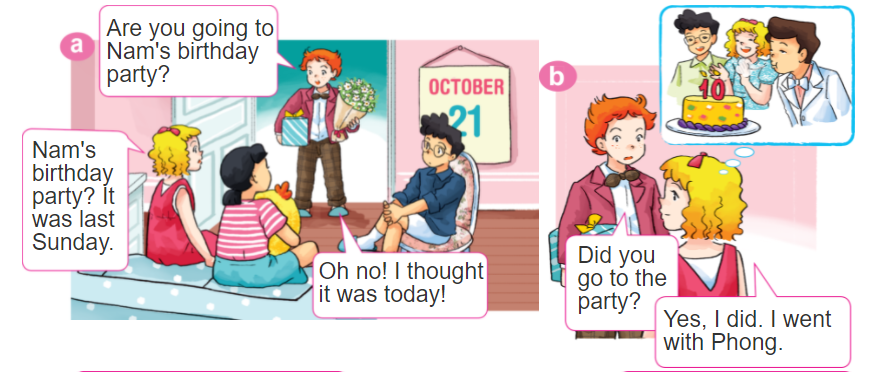 1.
Look,
listen
and 
repeat
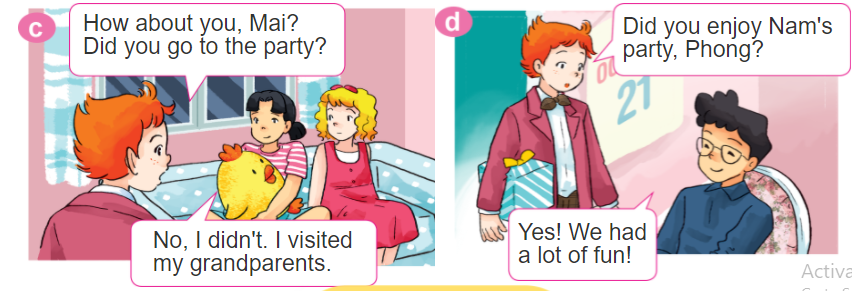 Sentence patterns:
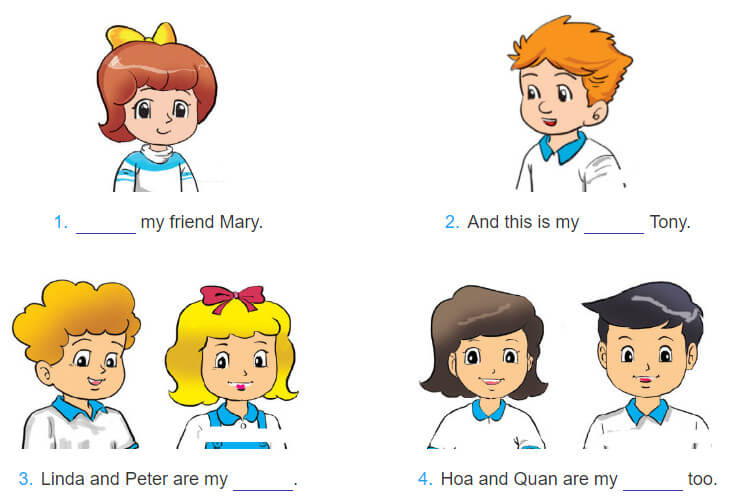 Did you go to the party?
Yes, I did.
No, I didn’t.
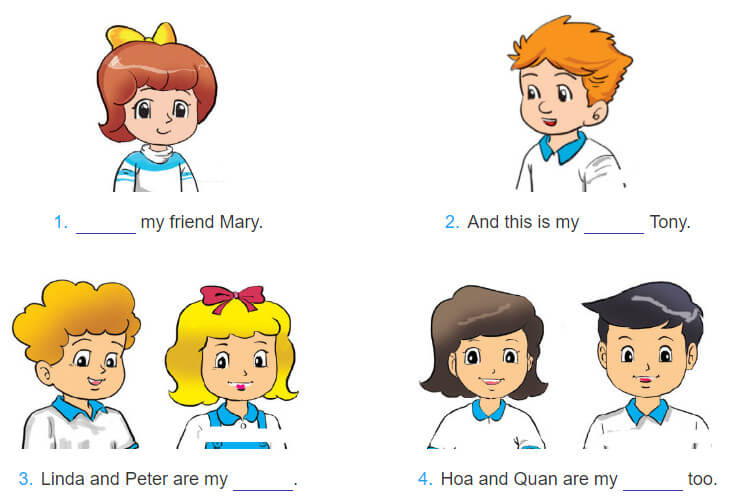 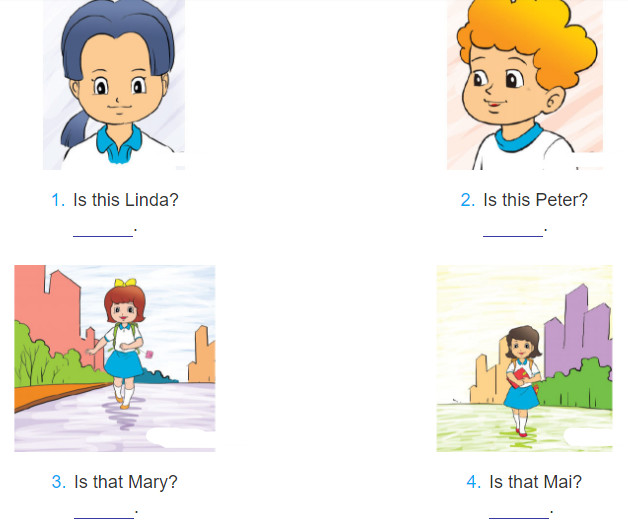 2. Look, point and say
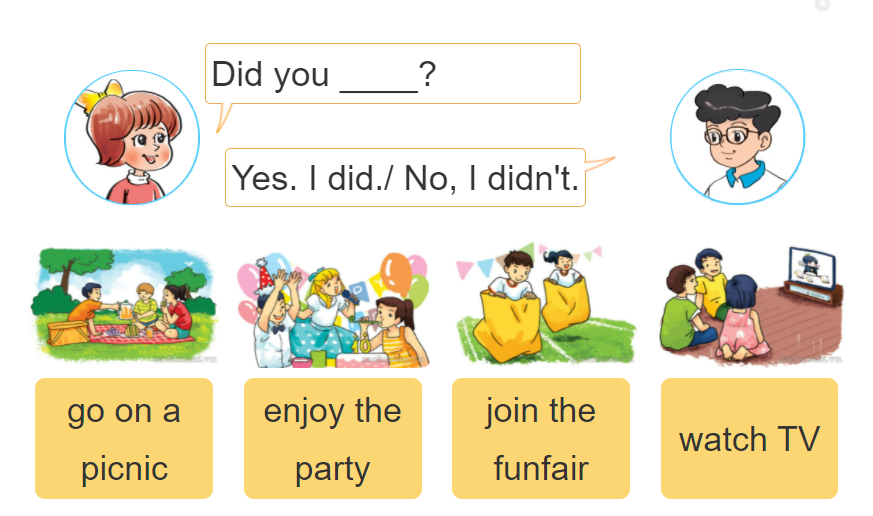 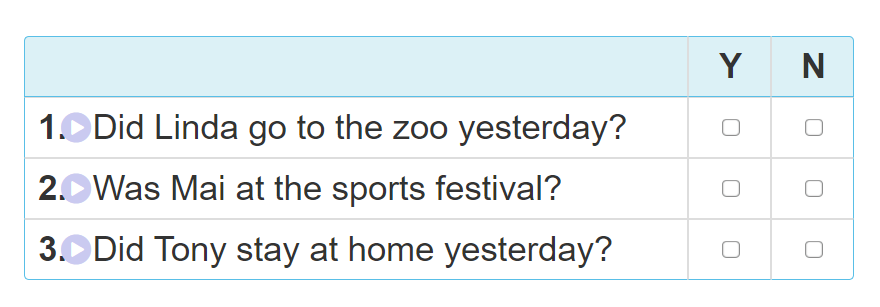 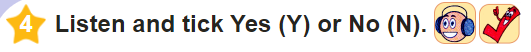 What you need to remember?
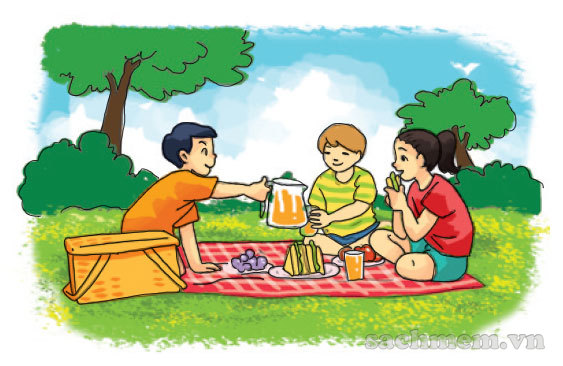 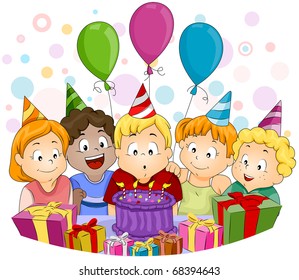 Words
40%
go on a picnic
birthday party
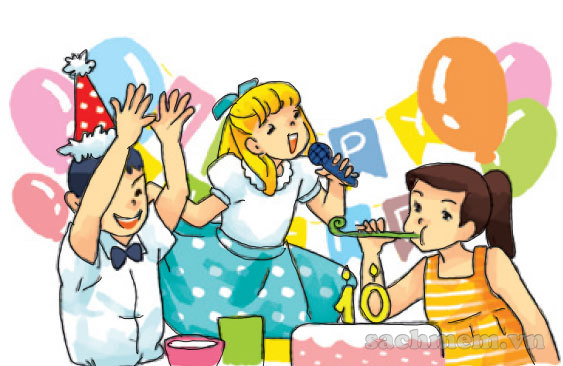 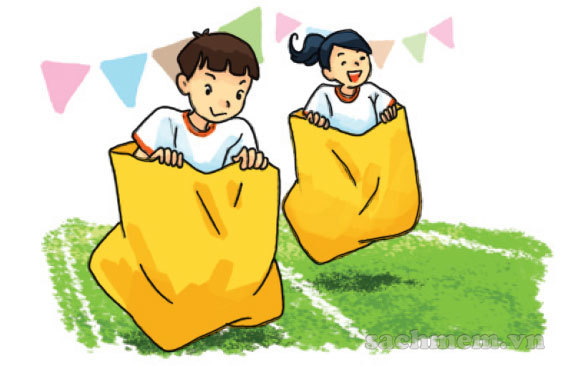 10%
20%
Neptune is the farthest planet
It’s the closest planet to the Sun
join the funfair
enjoy the party
Sentence patterns:
Did you go to the party?
Yes, I did.
No, I didn’t.
Exercises:
W(2)
Q&A (P2)
Olm.vn
Unit 3: Lesson 1,2,3  Azota
Thursday, October 7th 2021
Unit 4: Did you go to the party?
Lesson 1
II. Sentence patterns:
Did you go to the party?
Yes, I did.
No, I didn’t.
I. Words:
- birthday party
- go on a picnic
- enjoy the party
- join the funfair
III. Exercises:
W(2)
Q&A (P2)
Olm.vn
Unit 3: Lesson 1,2,3  Azota
Thank you for your attention
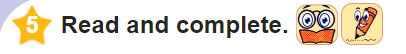 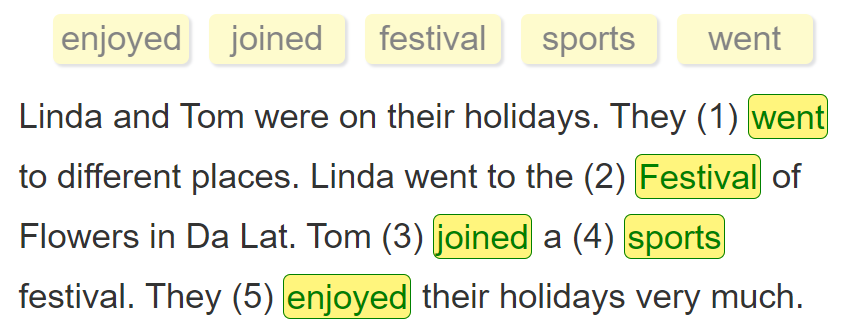 THE SLIDE TITLE GOES HERE!
Do you know what helps you make your point clear?Lists like this one:
Because they’re simple 
You can organize your ideas clearly
And because you’ll never forget to buy milk!
And the most important thing: the audience won’t miss the point of your presentation
MAYBE YOU NEED TO DIVIDE THE CONTENT
MERCURY
VENUS
Mercury is the closest planet to the Sun and the smallest one in the Solar System
Venus has a beautiful name and is the second planet from the Sun. It’s terribly hot
YOU COULD USE THREE COLUMNS, WHY NOT?
MARS
JUPITER
MERCURY
Despite being red, Mars is a cold place, not hot. It’s full of iron oxide
It’s a gas giant and the biggest planet in our Solar System
is the closest planet to the Sun and the smallest one in the Solar
REINFORCE THE CONCEPT USING INFOGRAPHICS!
$150
VENUS
Venus has a beautiful name
$350
MARS
Despite being red, Mars is a cold
$200
MERCURY
It’s the closest planet to the Sun
USE A GRAPH TO SHOW YOUR DATA
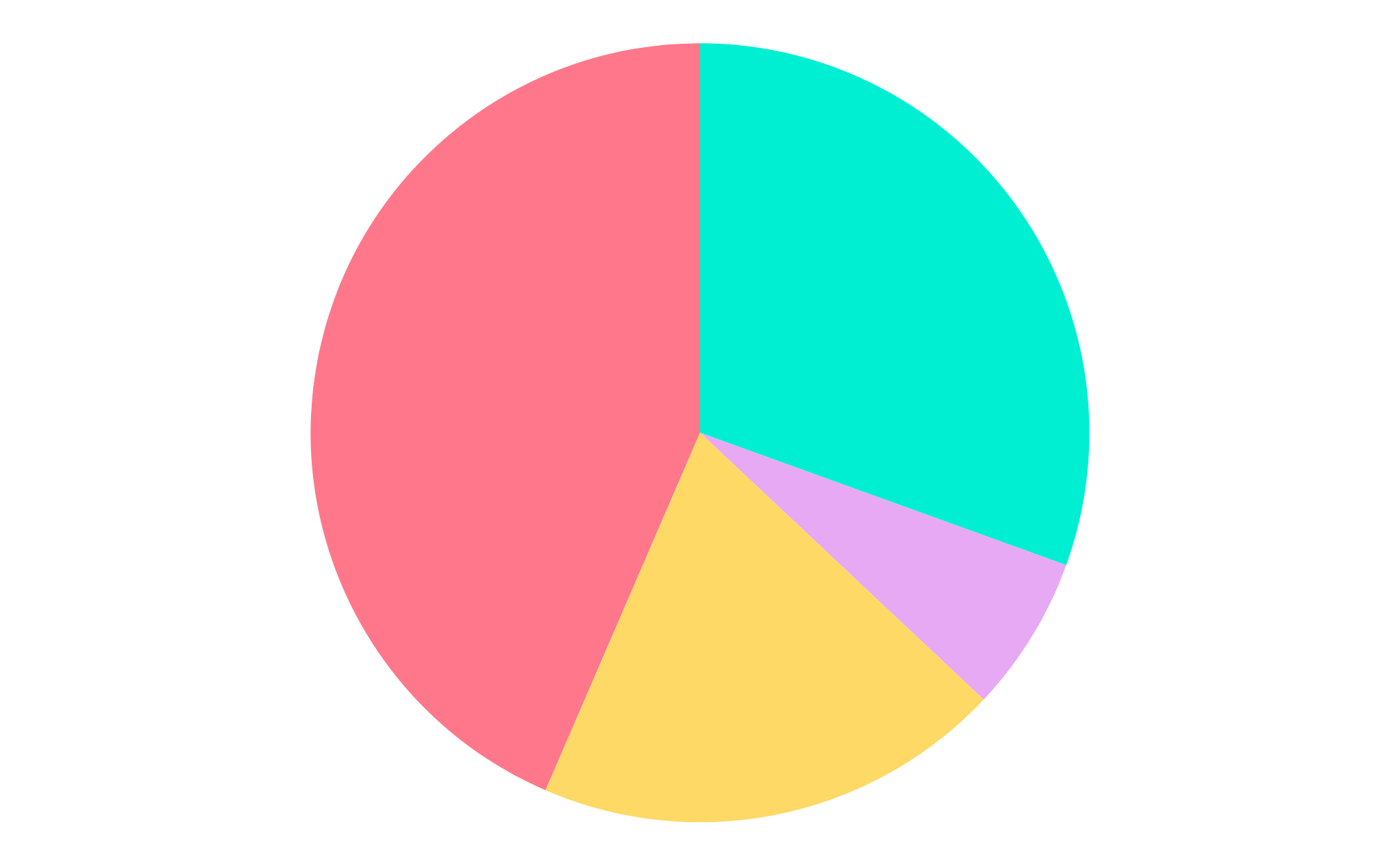 MARS
VENUS
Despite being red, Mars is a cold
Venus has a beautiful name
30%
40%
10%
MERCURY
NEPTUNE
20%
It’s the closest planet to the Sun
Neptune is the farthest planet
To modify this graph, click on it, follow the link, change the data and paste the resulting graph here, replacing this one
THIS IS A MAP
VENUS
MARS
Venus has a beautiful name
Despite being red, Mars is a cold
MERCURY
NEPTUNE
It’s the closest planet to the Sun
Neptune is the farthest planet
A TIMELINE ALWAYS WORKS FINE
MERCURY
NEPTUNE
MARS
SATURN
is the closest planet to the Sun and is only a bit larger
Neptune is the farthest planet from the Sun
Despite being red, Mars is a cold place, not hot
Saturn is the ringed one. It’s composed mostly of hydrogen
DAY 1
DAY 2
DAY 3
DAY 4
DO YOU PREFER THIS TIMELINE?
Mercury is the closest planet to the Sun.
Despite being red, Mars is a cold place, not hot
DAY 1
DAY 2
DAY 3
DAY 4
Jupiter is a gas giant and the biggest planet
Saturn is the ringed one. It’s composed mostly
HOW ABOUT THE PERCENTAGES?
55%
Jupiter it’s the biggest planet in our Solar System
10%
35%
Despite being red, Mars is a cold place, not hot
Venus has a beautiful name, but it’s terribly hot
4,498,300,000
Big numbers catch your audience’s attention
333,000.00
earths is the Sun’s mass
24h 37m 23s
is Jupiter’s rotation period
386,000 km
is the distance between the Earth and the Moon
SOMETIMES, REVIEWING CONCEPTS IS A GOOD IDEA
JUPITER
NEPTUNE
MARS
It’s the farthest planet from the Sun
Despite being red, Mars is a cold place
Jupiter is a gas giant and also the biggest
VENUS
MERCURY
SATURN
Is the second planet from the Sun
Mercury is the closest planet to the Sun
Saturn is the ringed planet. It’s a gas giant
OUR SERVICES
$85
$35
$60
You can explain your product or your service
You can explain your product or your service
You can explain your product or your service
BASIC
PREMIUM
PRO
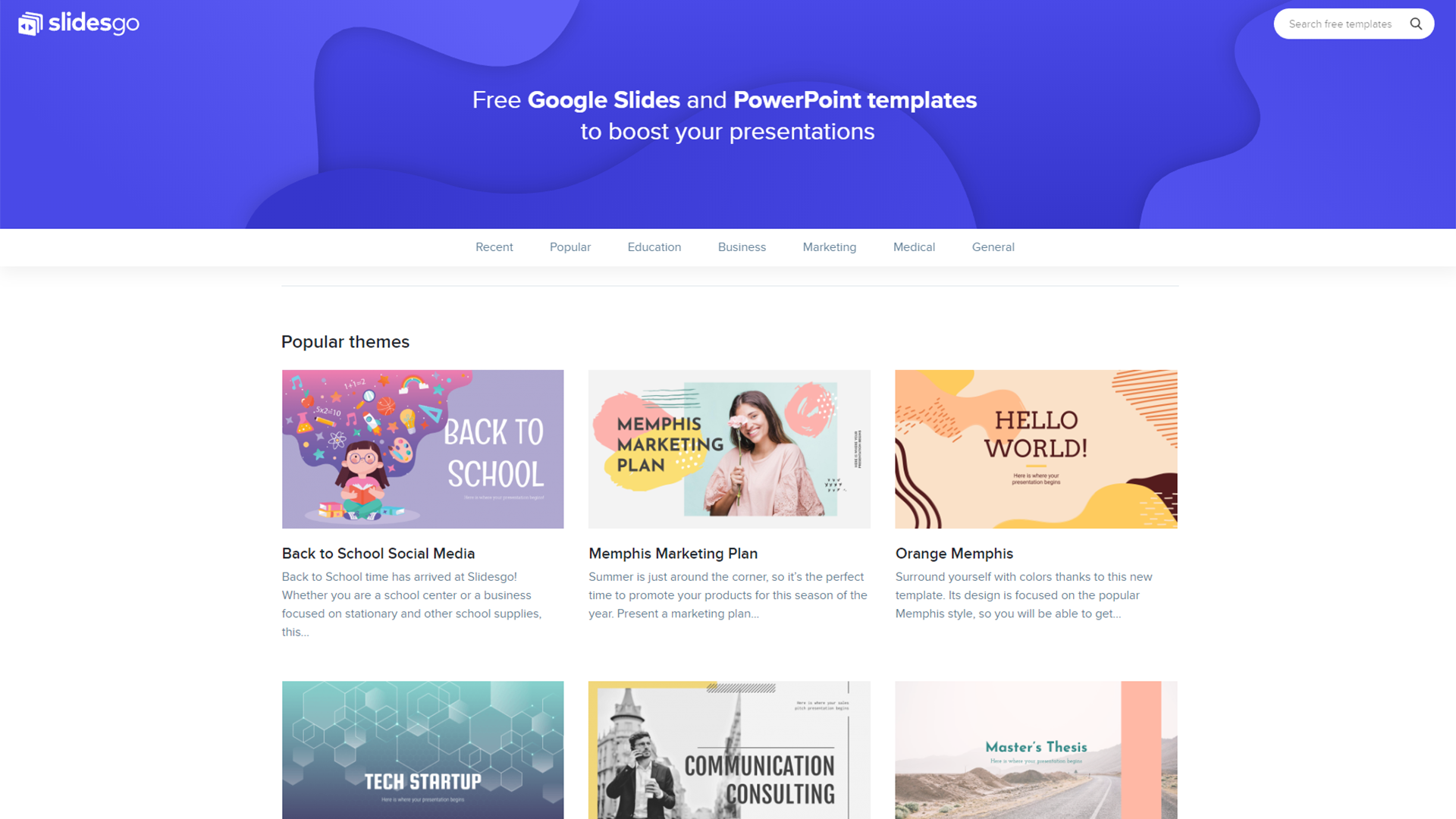 DESKTOP SOFTWARE
You can replace the image on the screen with your own work. Just delete this one, add yours and send it to the back
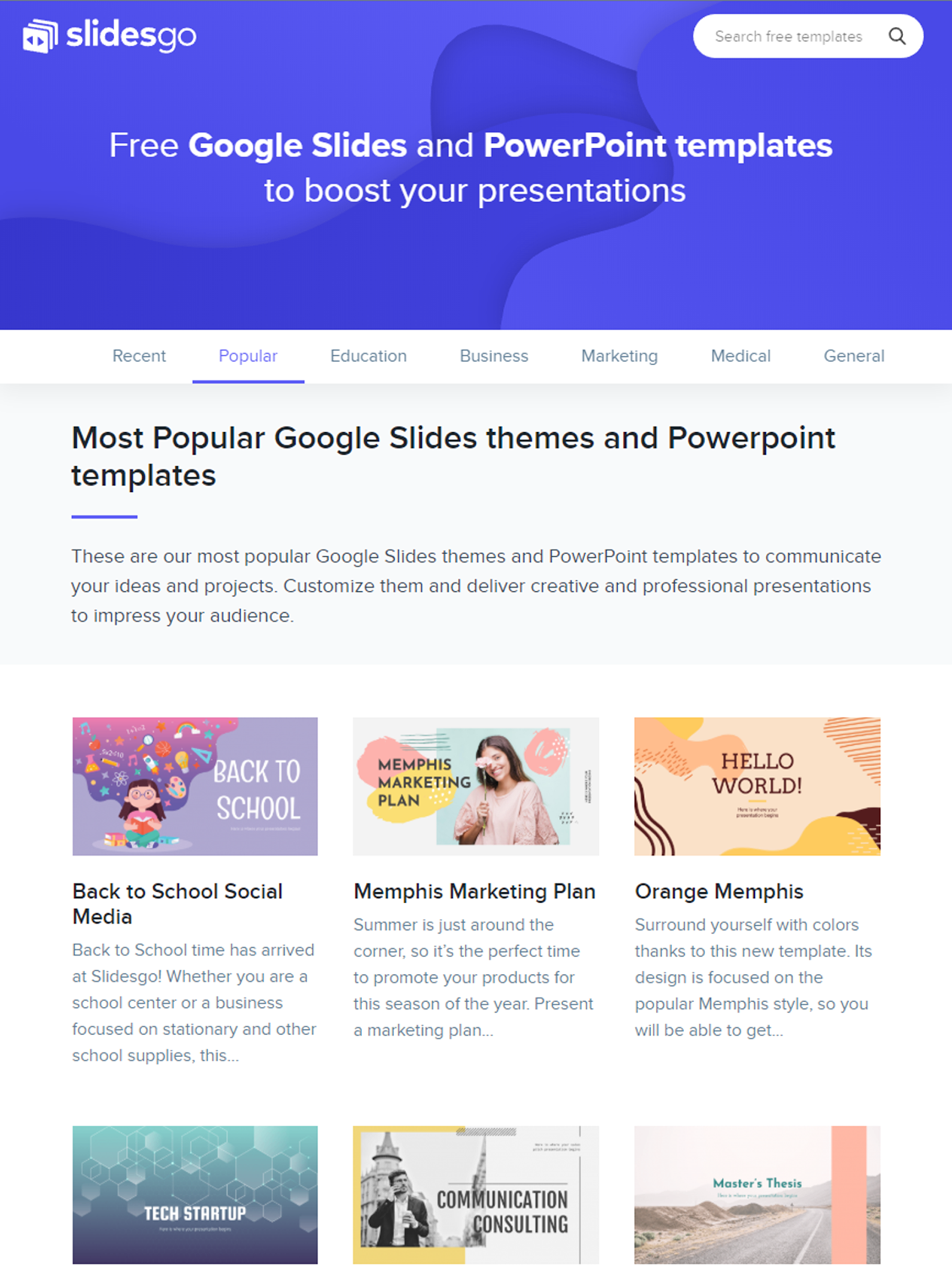 TABLET APP
You can replace the image on the screen with your own work. Just delete this one, add yours and send it to the back
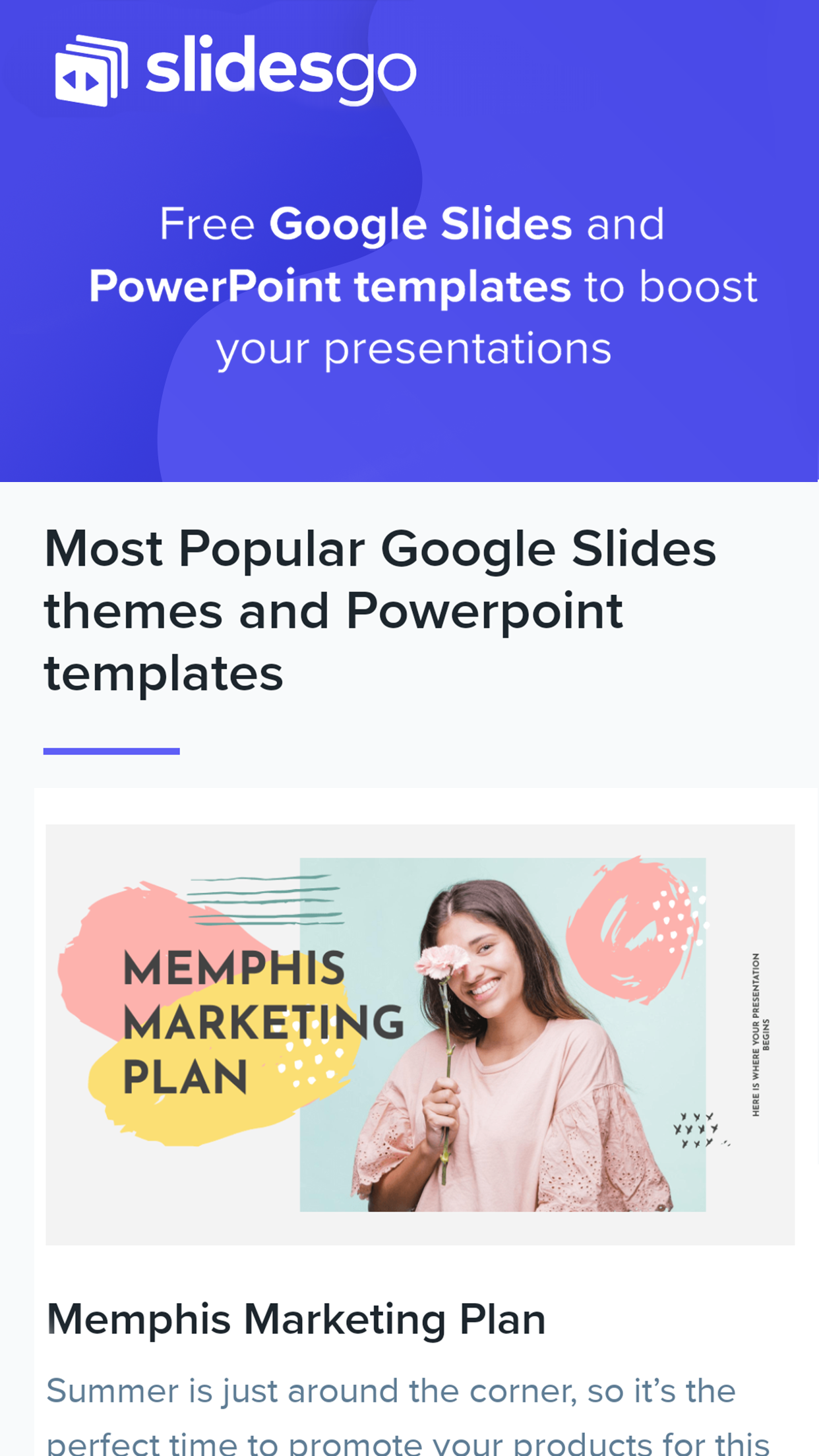 MOBILE WEB
You can replace the image on the screen with your own work. Just delete this one, add yours and send it to the back
OUR TEAM
Bright Barry
Helen James
Clever Charlene
Here you could talk a bit about this person
Here you could talk a bit about this person
Here you could talk a bit about this person
THANKS!
Do you have any questions?
youremail@freepik.com 
+91  620 421 838 
yourcompany.com
Please keep this slide for attribution
RESOURCES
Did you like the resources on this template? Get them for free at our other websites.

VECTORS

Pink unicorn background with arcoris 
Unicorn birthday card collection 
Back to school landing page template 
Fun unicorn flying with a balloon 
Background of unicorn doing dabbing movement 
Childrens day playing friends background 
Hand drawn princess kissing a frog
Colorful balloon set 
Green birthday card with a unicorn
Colorful rainbow set 
Collection of happy birthday cards
Lovely birthday composition 
4 birthday cards with funny unicorns
Kawaii unicorn character collection
Happy birthday card with cute unicorn and cake
Top view hand drawn sleeping girl background
Narwhal icon
Mermaid icon
Unicorn icon
Unicorn icon
Unicorn icon
Unicorn icon
Dinosaur avatars situations
Kawaii penguicorn character collection
Kawaii unicorn character collection
Colorful europe map
Modern birthday card with cute unicorn
Instructions for use (free users)
In order to use this template, you must credit Slidesgo by keeping the Thanks slide.
You are allowed to:
Modify this template.
Use it for both personal and commercial purposes.
You are not allowed to:
Sublicense, sell or rent any of Slidesgo Content (or a modified version of Slidesgo Content).
Distribute this Slidesgo Template (or a modified version of this Slidesgo Template) or include it in a database or in any other product or service that offers downloadable images, icons or presentations that may be subject to distribution or resale.
Use any of the elements that are part of this Slidesgo Template in an isolated and separated way from this Template.
Delete the “Thanks” or “Credits” slide.
Register any of the elements that are part of this template as a trademark or logo, or register it as a work in an intellectual property registry or similar.
For more information about editing slides, please read our FAQs or visit Slidesgo School:
https://slidesgo.com/faqs and https://slidesgo.com/slidesgo-school
Instructions for use (premium users)
In order to use this template, you must be a Premium user on Slidesgo.
You are allowed to:
Modify this template.
Use it for both personal and commercial purposes.
Hide or delete the “Thanks” slide and the mention to Slidesgo in the credits.
Share this template in an editable format with people who are not part of your team.
You are not allowed to:
Sublicense, sell or rent this Slidesgo Template (or a modified version of this Slidesgo Template).
Distribute this Slidesgo Template (or a modified version of this Slidesgo Template) or include it in a database or in any other product or service that offers downloadable images, icons or presentations that may be subject to distribution or resale.
Use any of the elements that are part of this Slidesgo Template in an isolated and separated way from this Template.
Register any of the elements that are part of this template as a trademark or logo, or register it as a work in an intellectual property registry or similar.
For more information about editing slides, please read our FAQs or visit Slidesgo School:
https://slidesgo.com/faqs and https://slidesgo.com/slidesgo-school
Fonts & colors used
This presentation has been made using the following fonts:
Chau Philomene One
(https://fonts.google.com/specimen/Chau+Philomene+One)

Rokkitt
(https://fonts.google.com/specimen/Rokkitt)
#66546d
#dbabe8
#ff778a
#ff9e9d
#f4d997
#a9edea
#bdf2d6
Stories by Freepik
Create your Story with our illustrated concepts. Choose the style you like the most, edit its colors, pick the background and layers you want to show and bring them to life with the animator panel! It will boost your presentation. Check out How it Works.
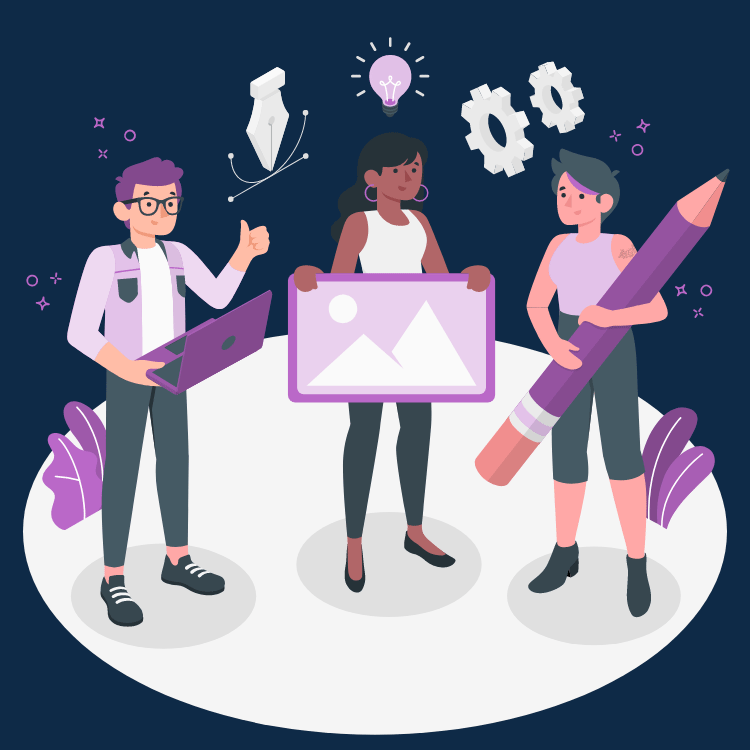 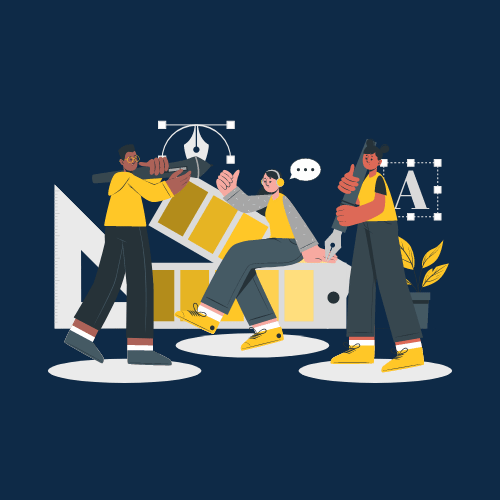 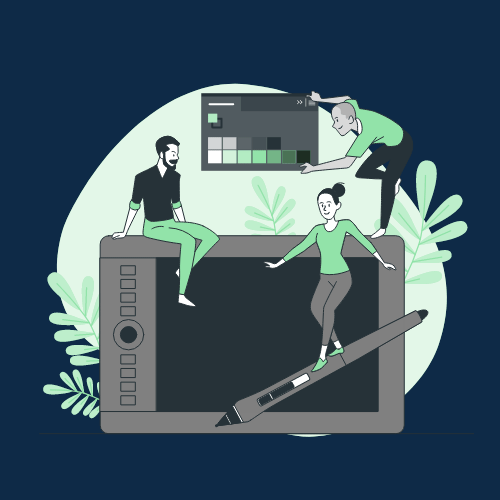 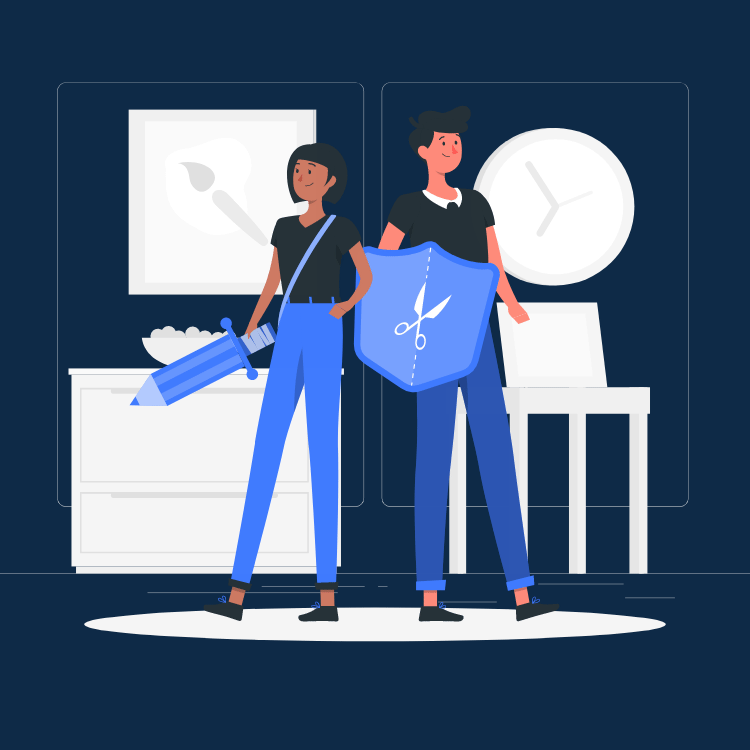 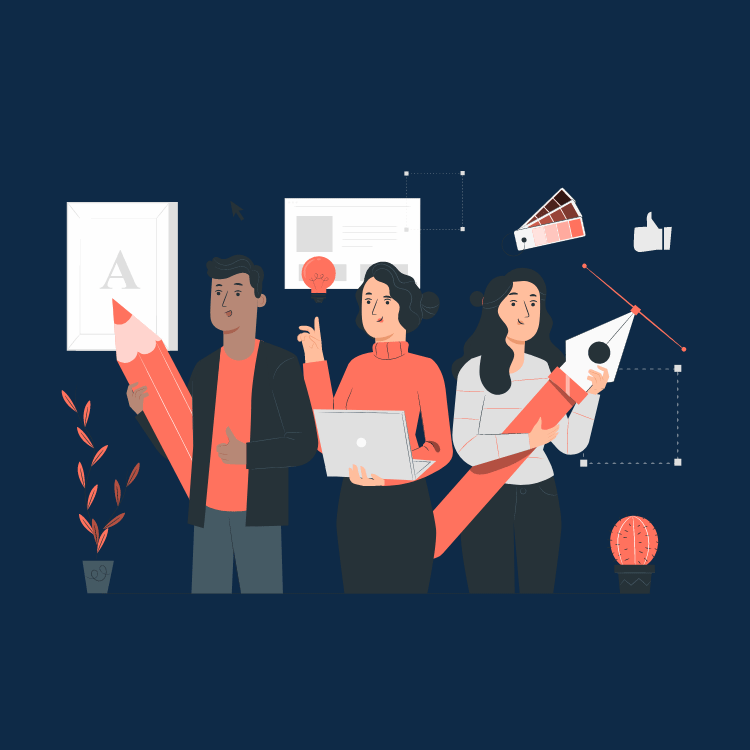 Pana
Amico
Bro
Rafiki
Cuate
Use our editable graphic resources...
You can easily resize these resources without losing quality. To change the color, just ungroup the resource and click on the object you want to change. Then, click on the paint bucket and select the color you want. Group the resource again when you’re done. You can also look for more infographics on Slidesgo.
FEBRUARY
JANUARY
MARCH
APRIL
PHASE 1
Task 1
FEBRUARY
MARCH
APRIL
MAY
JUNE
JANUARY
Task 2
PHASE 1
Task 1
Task 2
PHASE 2
Task 1
Task 2
...and our sets of editable icons
You can resize these icons, keeping the quality.
You can change the stroke and fill color; just select the icon and click on the paint bucket/pen.
In Google Slides, you can also use Flaticon’s extension, allowing you to customize and add even more icons.
Educational Icons
Medical Icons
Business Icons
Teamwork Icons
Help & Support Icons
Avatar Icons
Creative process Icons
Performing Arts Icons
Nature Icons
SEO & Marketing Icons
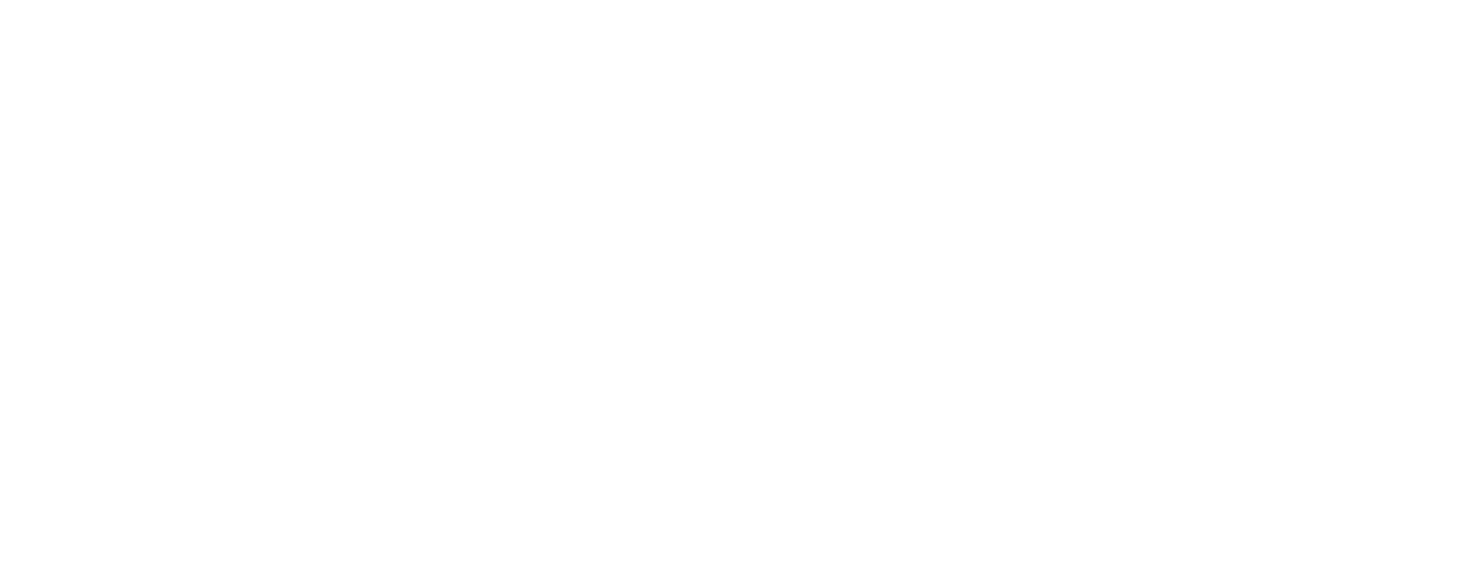